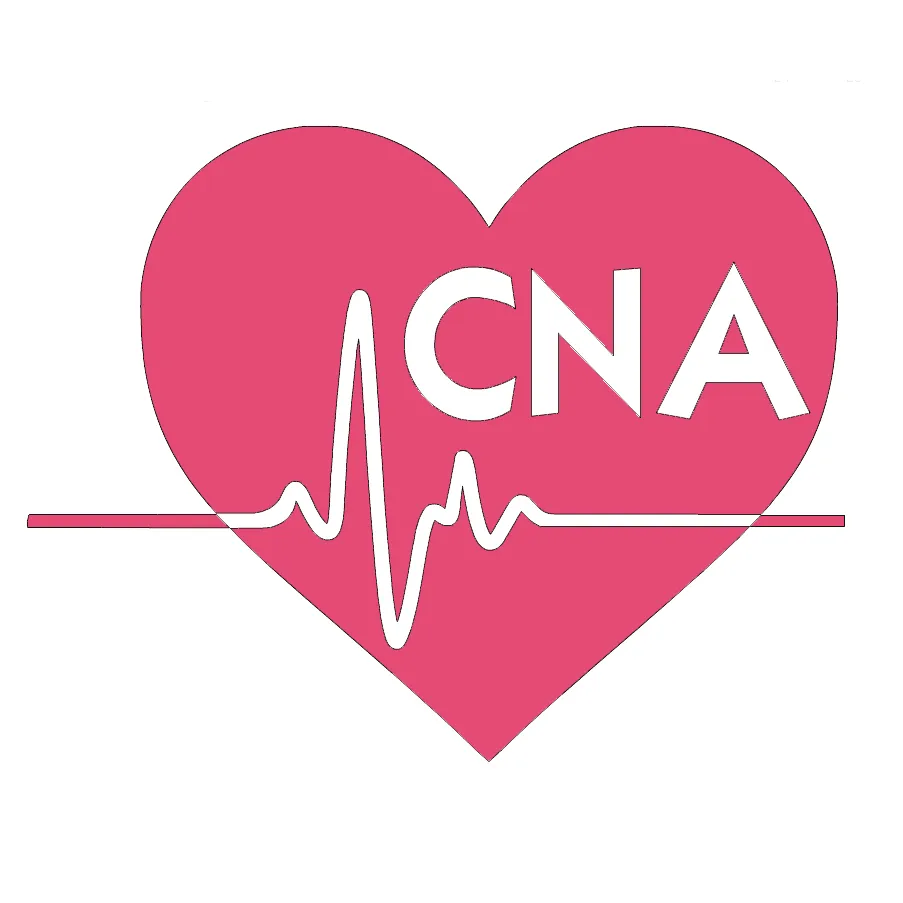 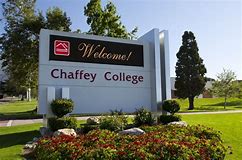 Chaffey CollegeCNA Program
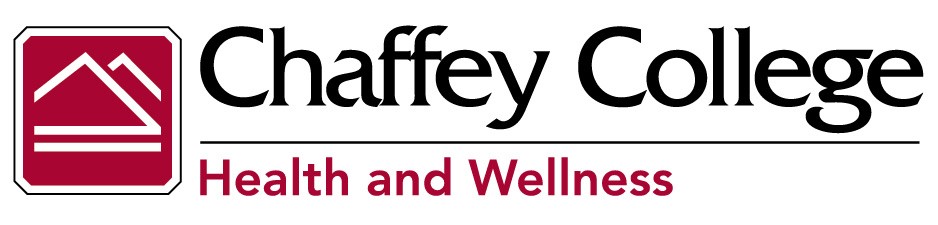 Information Session 2024
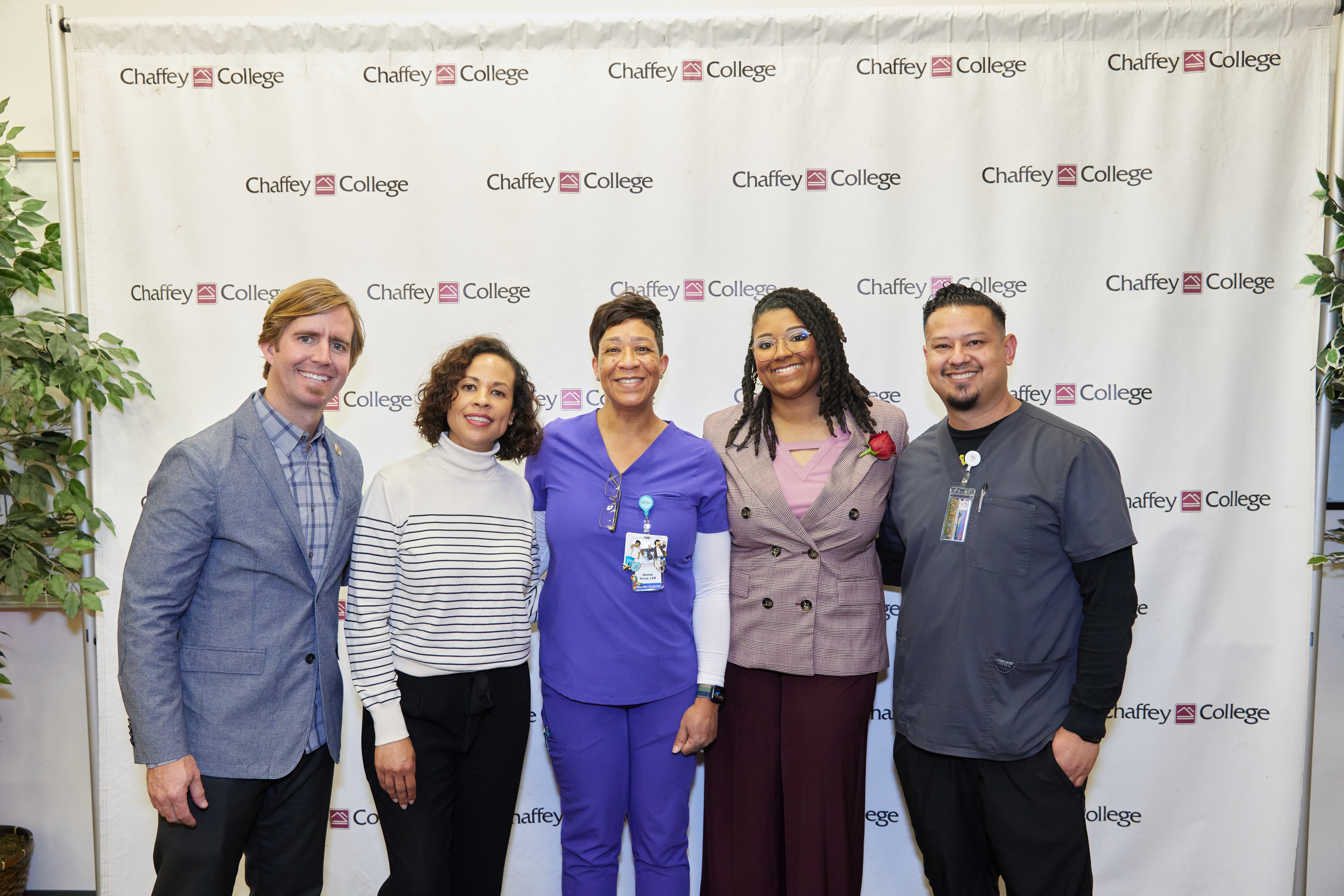 Welcome!
Dr. Eric SorensonDean, Health & Wellness
Sade Stephenson, CNA & Phlebotomy Program Director, Health & Wellness Non-Credit ProgramsSade.stephenson@chaffey.edu
Susie Haynes Administrative Assistant II, Health & WellnessSuzanne.Haynes@chaffey.edu
Gabriela Vallejo Counselor
Gabriela.vallejo@chaffey.edu
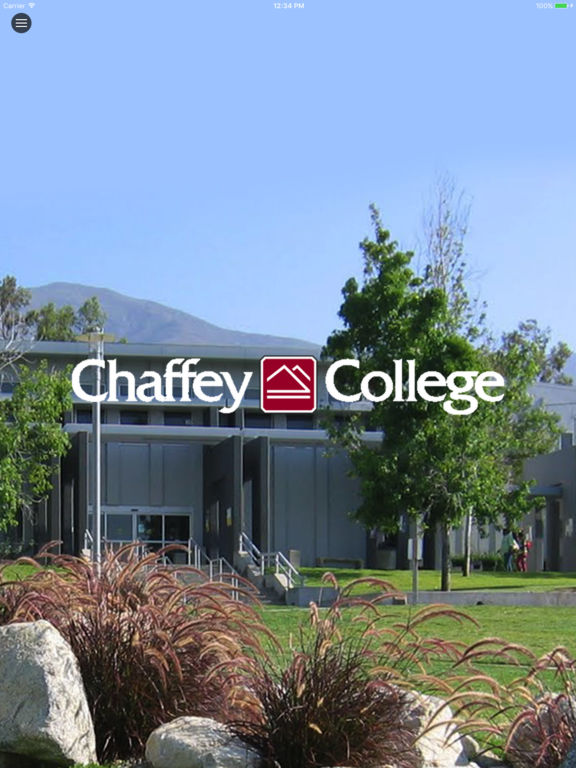 Chaffey College Nursing Assistant Program
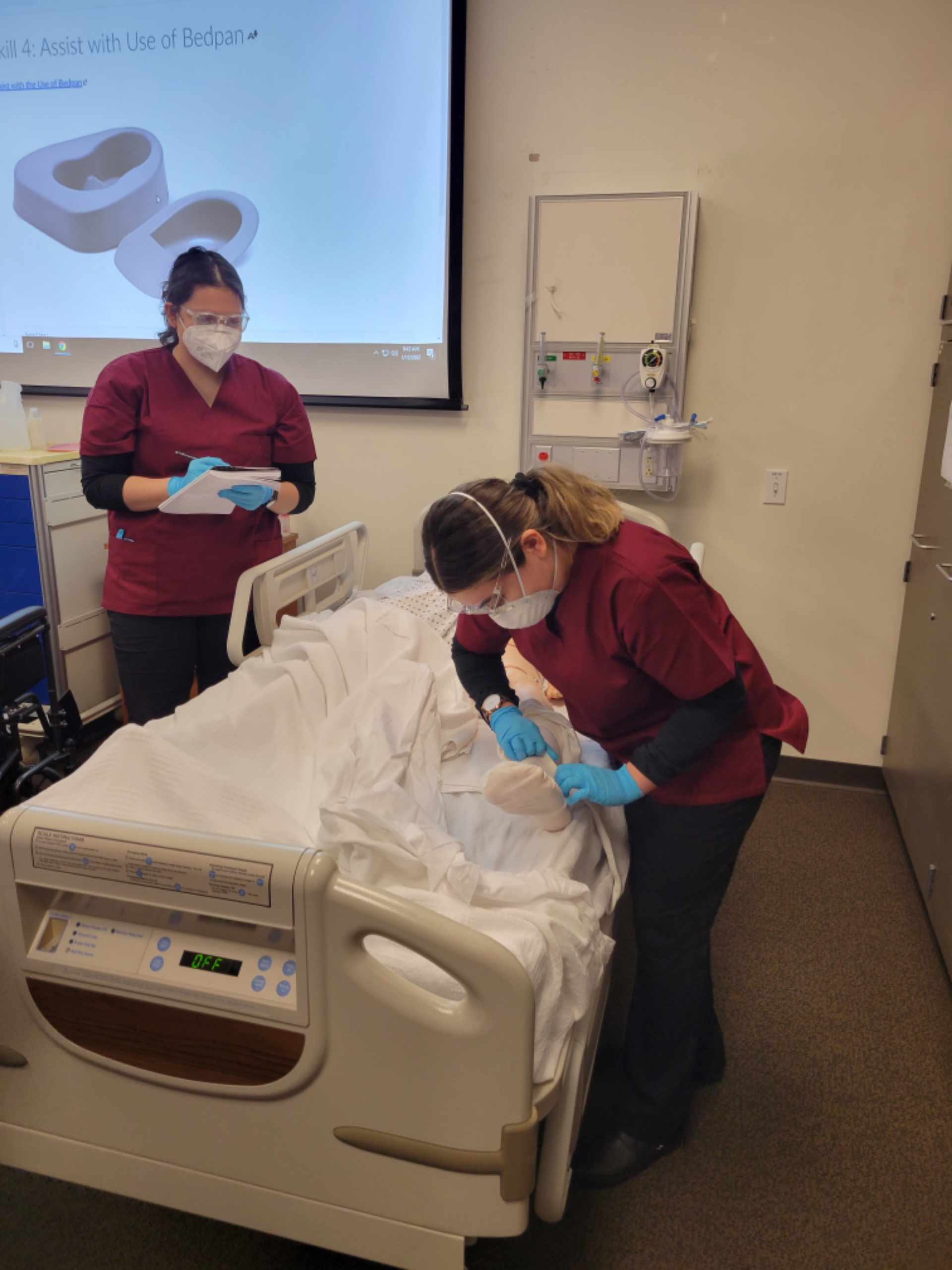 Advantages of becoming a CNA:
CNAs are direct care members of the healthcare team that report to a licensed nurse (LVN or RN)
They have a scope of practice in CA and may perform duties within that scope of practice only (Title 22, Section 5, Chapter 2.5)
To work in a subacute, skilled nursing or long-term care facility, you must have an active CNA state certificate
A CNA certification is required as a pre-requisite to Chaffey’s LVN & ADN programs
ROLE OF A CNA: Scope of Practice
Doctorate in Nursing Practice (DNP) Or PhD in Nursing Research
Career Ladder
What are the requirements for the Nursing Assistant Program?
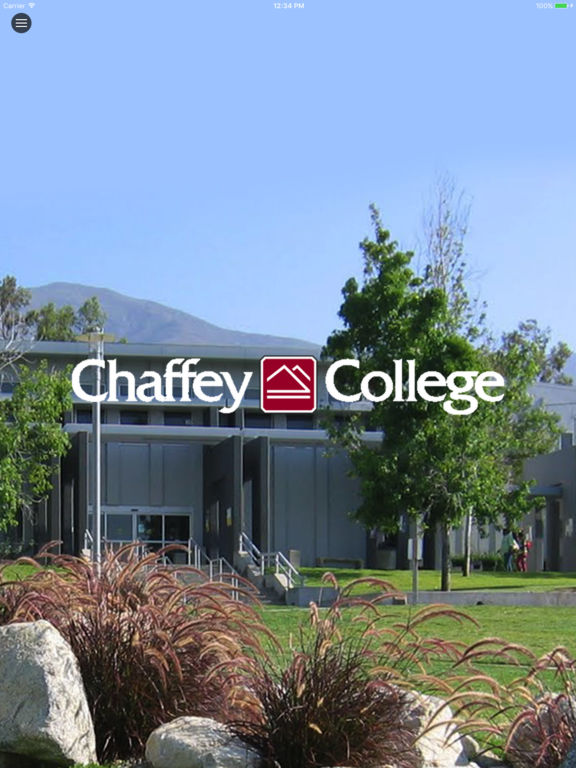 Application Process
Must attend an information session
Must be 16 years old
Complete health requirements
Clear drug screen
Clear background check
Must be enrolled at Chaffey college with a student ID (if you have not attended classes within the last year, you must reapply as a student)
Information:
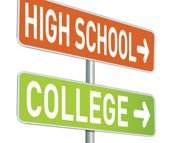 Dual Enrollment Program
High School Partnership (HSP): Students in the following school districts are auto-registered in cost-free courses:



Non-High School Partnership (Non-HSP): 
Out-of-district students must self-register in courses, and are responsible for the cost of college service fees and textbooks. (Tuition is waived)
Students must get parent permission and approval from the high school to participate in the Dual Enrollment Program.
High School Dual Enrollment
A program that allows high school students to enroll and earn college credit in courses taught by college faculty
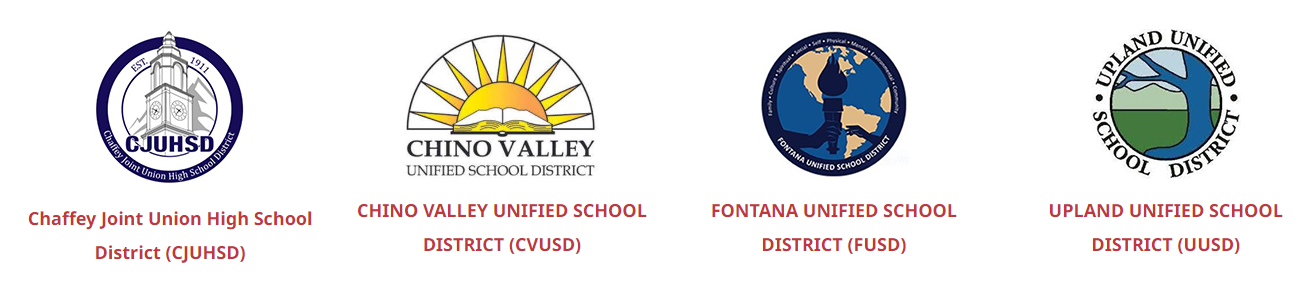 High School Dual Enrollment Process
Obtain your 7-digit student ID number by submitting a Chaffey College Application  and submit an HSP enrollment form IMPORTANT:  Parent permission and High School Counselor approval is required on all enrollment forms
NEXT STEPS
What are the requirements I need to apply to the Nursing Assistant program?
Nursing Assistant Application Filing period
Estimated Costs
How much does the program cost?
TB clearance (2-step TB or TB Gold or CXR no more than 3 years old)
Chaffey College Health Sciences CNA physical form signed by physician, NP or PA
Immunizations and titers per clinical sites, varies (MMR, varicella titers, Hep B, flu, COVID, tetanus, etc.)
PrescreeningHealth Requirements
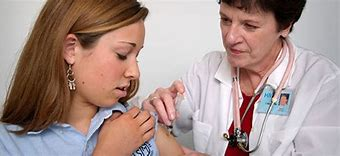 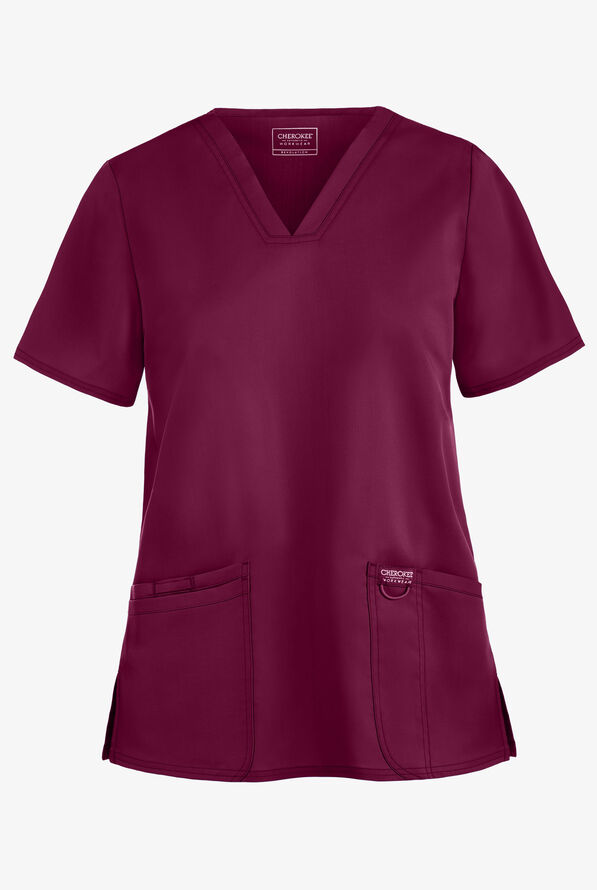 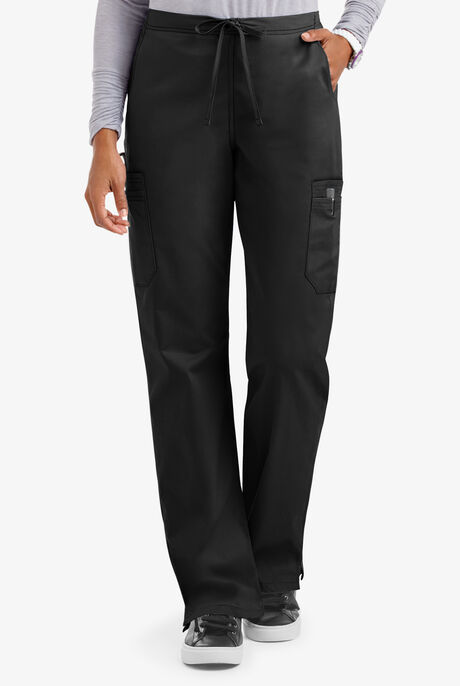 Maroon colored scrub top & Solid black scrub pants
Solid black socks that cover the ankles
Solid black, skid free, waterproof shoes, no open toes or backs, no straps, no heels, no openings
Watch with a second hand on the wrist (no smart watches)
No artificial or gel nails, no visible tattoos or piercings (except students in both ears lower lobe). Nails no longer than fingerprints.
Hair accessories must match hair color, hair must be natural color
Uniforms/Dress Code
Schedules: Full-time 18 WEEKS
* CLINICALS WILL BE 6:45AM –2:25PM*
What can I do before I enter the Nursing Assistant Program?
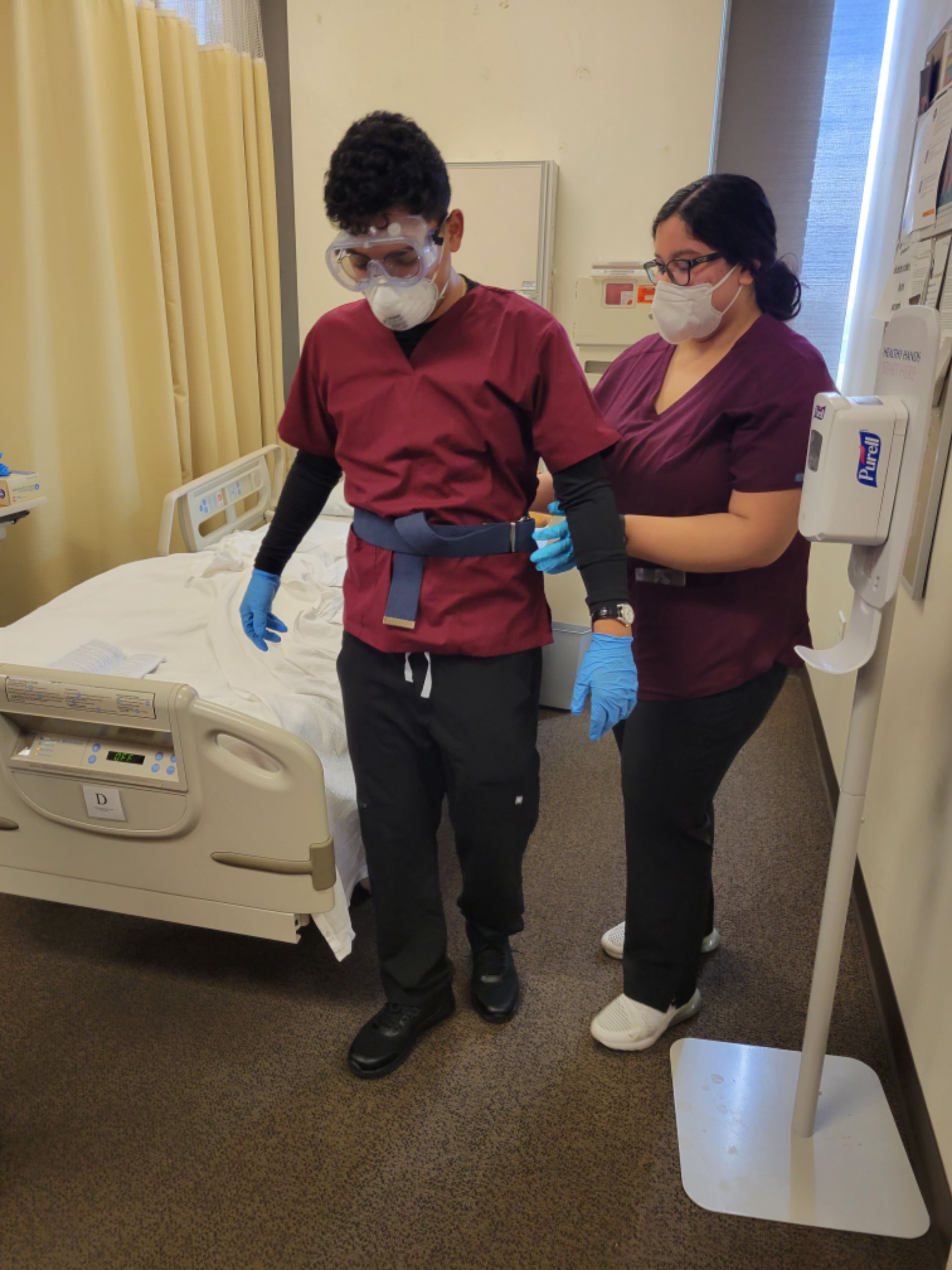 3 Nurse Aide Training Courses
FONTANA
SAMPLE COURSE SCHEDULEFALL 2024
CHINO
Information regarding the nursing assistant certification/scope of practice and NNAAP state testing can be obtained from the following agencies
*** High School Students: Obtain your 7-digit student ID number by submitting a Chaffey College Application and submit an HSP enrollment form.
Next Steps
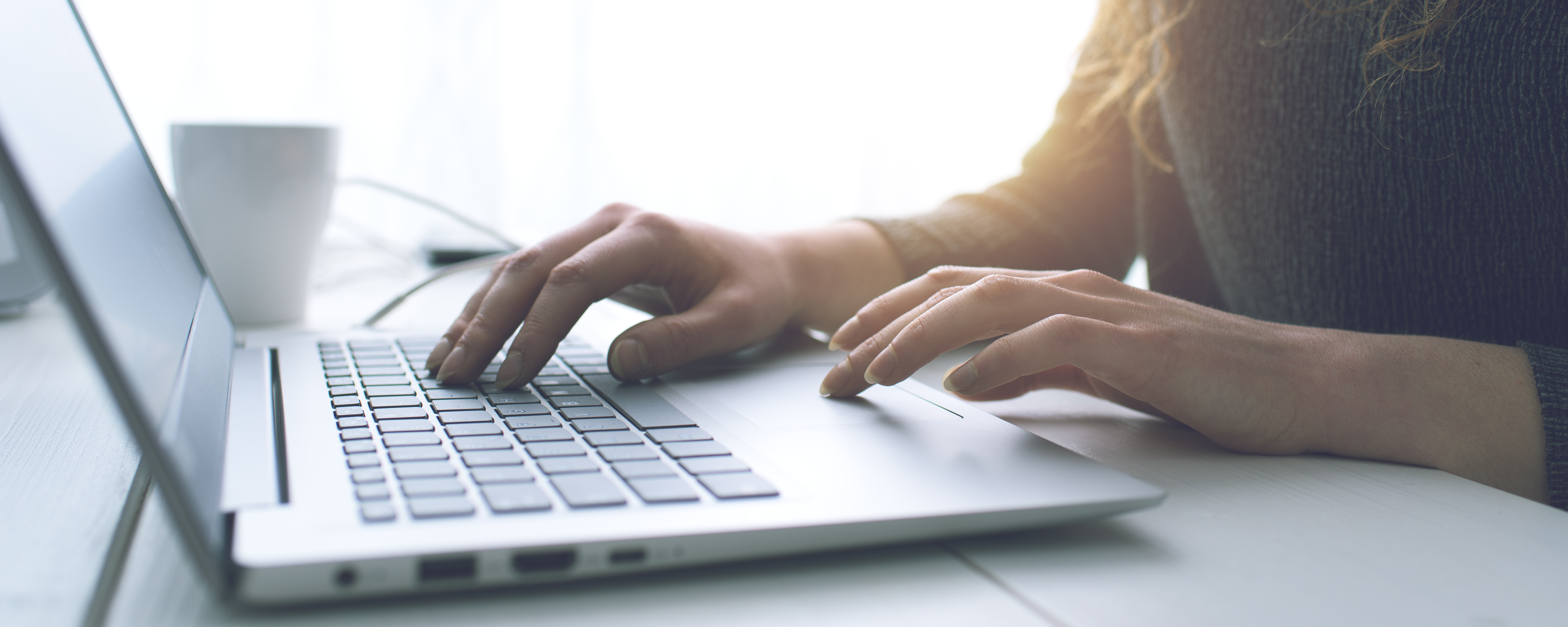 *** High School Students: Obtain your 7-digit student ID number by submitting a Chaffey College Application and submit an HSP enrollment form.
Selection ProcessSAVE THE DATE
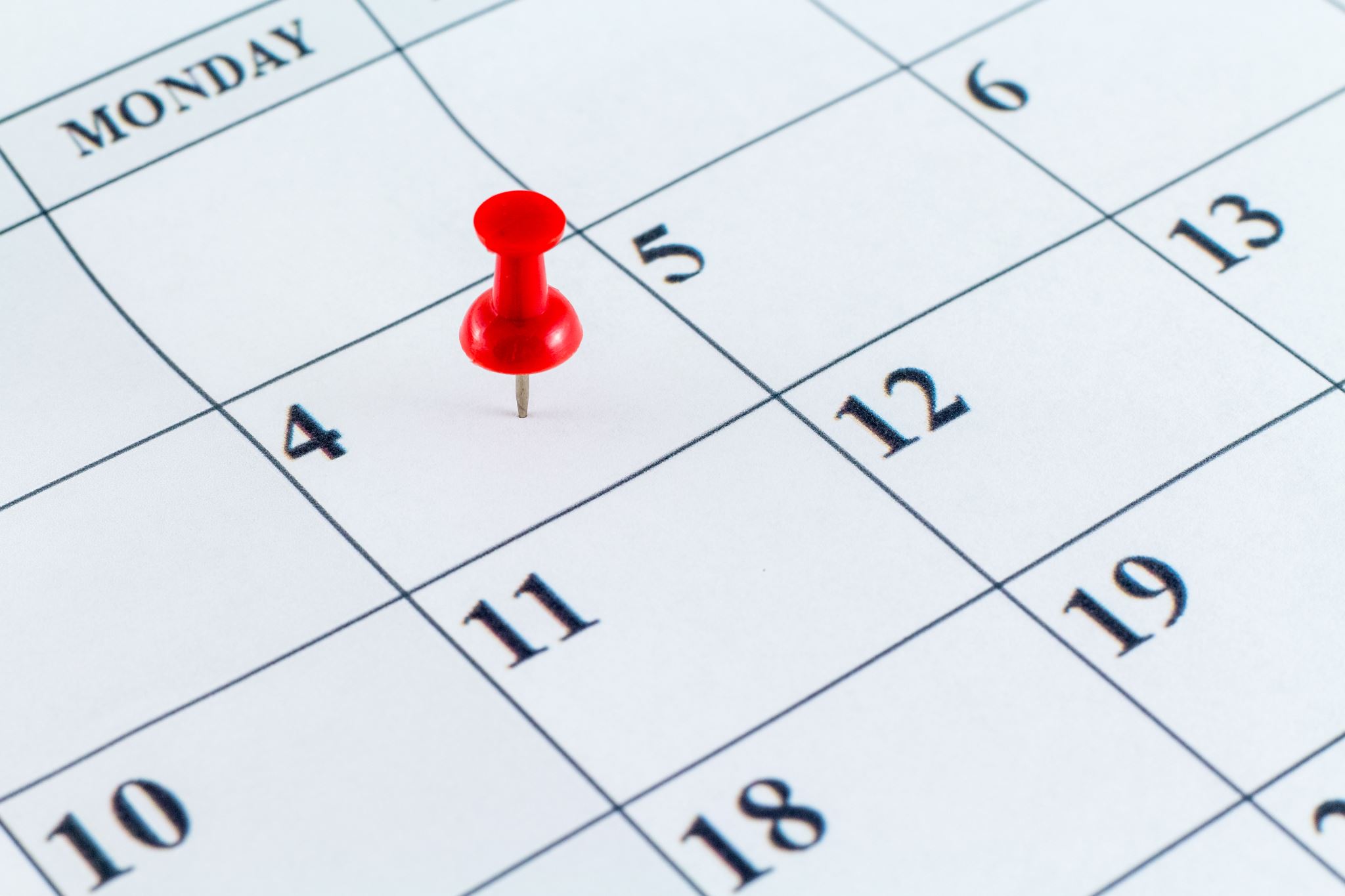 Dual enrollment process-  DE Administrative AssistantCandice Brock, dual.enrollment@chaffey.edu, (909) 652-6154
CNA application- HS Administrative AssistantSusie Haynes, suzanne.haynes@chaffey.edu,  (909) 652-6669
Complio or health requirements- Clinical CoordinatorSharon Lehman sharon.lehman@chaffey.edu (909) 285-1958 
Counselor: Email me for an appointment
Gabriela Vallejo, gabriela.vallejo@chaffey.edu
Purchasing uniforms and supplies- Campus storebookstore.staff@chaffey.edu, (909) 652-6560
Who to contact?
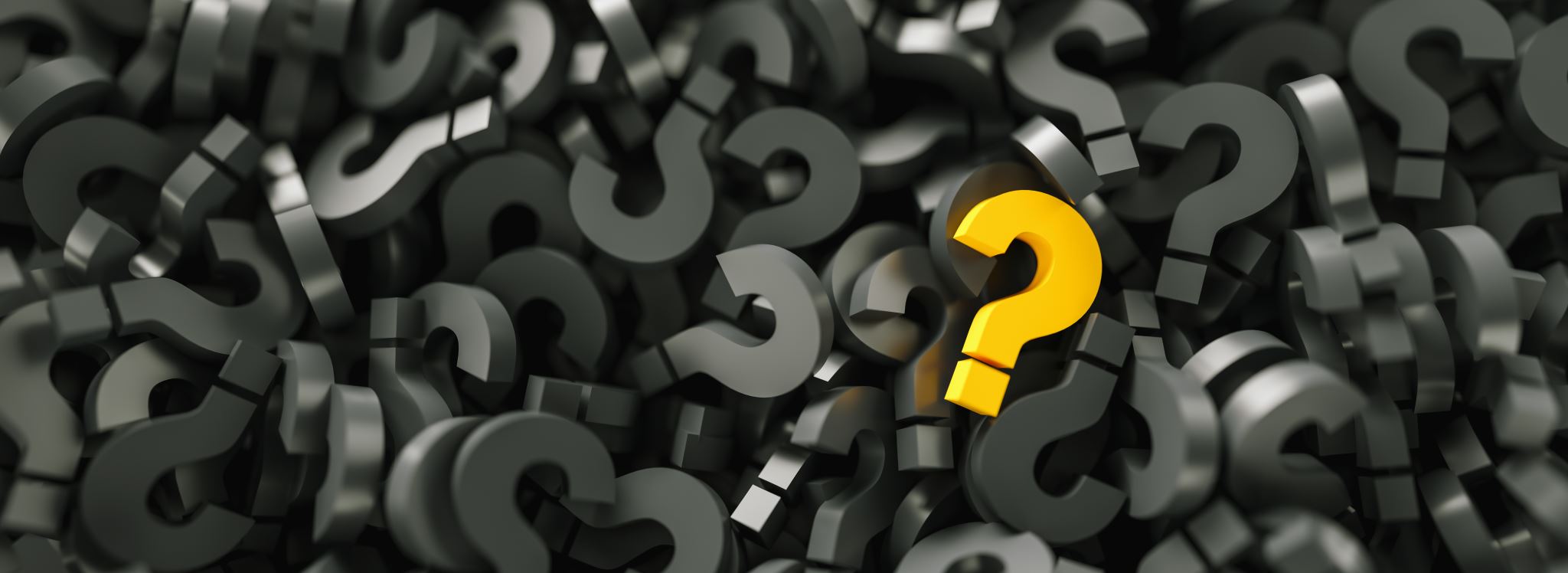 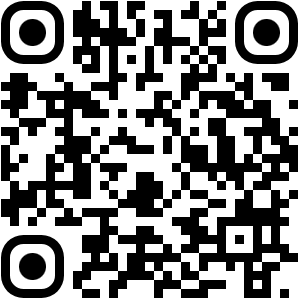 CNA Application Link: Please scanFeel free to ask questions!sade.stephenson@chaffey.eduProgram Director